31 March 2025
Division of polynomials
LO: Use long division or equating coefficients to divide polynomials.
Dividing polynomials
Suppose we want to divide one polynomial f(x) by another polynomial of lower order g(x).
There are two possibilities. Either:
g(x) will leave a remainder when divided into f(x).
g(x) will divide exactly into f(x). In this case, g(x) is a factor of f(x) and the remainder is 0.
We can use any of these methods to divide one polynomial by another. These are by:
using long division,
using synthetic division, or
writing an identity and equating coefficients.
–
4
5
15
5
4
8
2
–
9
0
–
7
5
The 
quotient
The 
divisor
The 
remainder
=
×
+
Dividing polynomials by long division
Using long division
The method of long division used for numbers can be applied to the division of polynomial functions.
Let’s start by looking at the method for numbers.
For example, we can divide 5482 by 15 as follows:
3
6
5
This tells us that 15 divides into 5482 365 times, leaving a remainder of 7.
We can write
9
8
5482 ÷ 15 = 365 remainder 7
or      5482 = 365 × 15 + 7
8
2
The 
dividend
7
Dividing polynomials
Division by linears
Consider
(x – 2)
+ 5
(2x2 + 3x + 1)
If we expand this expression we obtain:
(x – 2)
+ 5
(2x2 + 3x + 1)
=
2x3 – x2 – 5x + 3
Dividing both sides by (x – 2)
we obtain
(x – 2)
(x – 2)
(x – 2)
5
(2x2 + 3x + 1)
=
+
simplifying
(x – 2)
(x – 2)
5
(2x2 + 3x + 1)
=
+
(x – 2)
where
If P(x) is divided by ax + b until a constant remainder R is obtained
ax + b
Is the divisor
(x – 2)
Q(x)
Is the quotient
(2x2 + 3x + 1)
P(x)
R
Q(x)
+
=
ax + b
ax + b
and R
and 5
Is the remainder
P(x)
R
(ax + b)
=
Notice that
+
Q(x)
x – 2
2x3 – 3x2 + 4x + 1
2x3 – 4x2
x2 – 2x
6x – 12
Division algorithm
We can use the same method to divide polynomials. For example:
Let P(x) = 2x3 – 3x2 + 4x + 1 and D(x) = x – 2, divide P by D
Step 1:
What do we multiply x by to get 2x3?
2x2
+  x
+ 6
So, we expand 2x2 (x – 2) = 2x3 – 4x2 ,
The answer is 2x2,
and write it underneath
–
(             )
Step 2:
We then subtract 2x3 – 4x2 from 2x3 – 3x2
x2
+ 4x
the answer is x2,
(          )
–
Bring down the 4x to obtain x2 + 4x
Step 3:
6x
+ 1
(           )
–
Return to Step 1 with the question:
13
What do we multiply x by to get x2?
The answer is x,
and x (x – 2) = x2 – 2x
We continue the process until we are left with a constant
13
2x3 – 3x2 + 4x + 1
We find that
(2x2 + x + 6)
+
=
x – 2
(x – 2)
x – 2
2x3 – 3x2 + 0x + 1
2x3 – 4x2
x2 – 2x
2x – 4
The 
quotient
The 
divisor
The 
remainder
=
×
+
Dividing polynomials by long division
We can use the same method to divide polynomials. 
For example:
Let f(x) = 2x3 – 3x2 + 1 and g(x) = x – 2, divide f by g
This tells us that 2x3 – 3x2 + 1 divided by x – 2 is 2x2 + x + 2 remainder 5.
2x2
+  x
+ 2
–
(             )
There is a remainder and so x – 2 
is not a factor of f(x).
x2
+ 0x
We can write
(          )
–
2x3 – 3x2 + 1
5
2x
+ 1
=
(2x2 + x + 2)
+
x – 2
x – 2
(          )
–
or
(2x2 + x + 2)
(x – 2)
=
+
2x3 – 3x2 + 1
5
5
The 
dividend
x – 2
2x3 – 3x2 + 0x + 1
2x3 – 4x2
x2 – 2x
2x – 4
The 
divisor
The 
quotient
The 
remainder
=
×
+
Dividing polynomials by long division
We can use the same method to divide polynomials. 
For example:
Let f(x) = 2x3 – 3x2 + 1 and g(x) = x – 2, divide f by g
=
+
(2x2 + x + 2)
(x – 2)
2x3 – 3x2 + 1
5
2x2
+  x
+ 2
The 
dividend
–
(             )
x2
+ 0x
Theorem:
For any two polynomials f and g there are unique polynomials q and r such that f(x) = g(x)  q(x) + r(x)  for all real values of x.
–
(          )
2x
+ 1
–
(          )
5
The polynomial q is called the quotient
and the polynomial r is called
The degree of the polynomial r is smaller than the
the remainder.
degree of the polynomial g.
x – 3
x3 – x2 – 7x + 3
x3 – 3x2
2x2 – 6x
– x + 3
Dividing polynomials by long division
Here is another example:
What is f(x) = x3 – x2 – 7x + 3 divided by x – 3?
This tells us that x3 – x2 – 7x + 3 divided by x – 3 is x2 + 2x – 1.
x2
+ 2x
– 1
The remainder is 0 and so x – 3 
is a factor of f(x).
–
(            )
2x2
– 7x
–
(            )
We can write
– x
+ 3
–
(           )
or
0
We can factorise the polynomial
x3 – x2 – 7x + 3 =(x – 3)(x2 + 2x – 1)
x2 – x + 1
x4 – 4x3 + 0x2  + 2x + 3
x4 –  x3  –  x2
3x3 + 3x2 –  3x
– 4x2 + 4x – 4
Dividing polynomials by long division
Here is an example:
Division by quadratics
What is f(x) = x4 – 4x3 + 2x + 3 divided by x2 – x + 1 ?
We can use the division algorithm to divide  polynomials by quadratics.
The quotient is
x2 – 3x – 4.
x2
– 3x
– 4
The remainder is x + 7
(                   )
–
+ 2x
– 3x3
– x2
(                          )
–
–
We can write
+ 3
+ 5x
– 4x2
(                     )
–
x
+ 7
or
– 3x3
x4 – 4x3 + 2x + 3 = (x2 – 3x – 4) (x + 7)
Dividing polynomials by equating coefficients
Using the method of equating coefficients
Polynomials can also be divided by constructing an appropriate identity and equating the coefficients, based in this theorem:
For any two polynomials f and g there are unique polynomials q and r such that f(x) = g(x) q(x) + r(x), for all real values of x.
The polynomial q is called the quotient and the polynomial r is called the remainder
(remainder)
(divisor)
=
dividend
(quotient)
+
The degree of the polynomial r is smaller than the degree of the polynomial g.
Expanding:
3x2 + 11x – 8 ≡ ax2 + bx + 5ax + 5b + r
Dividing polynomials by equating coefficients
For example:
What is f(x) = 3x2 + 11x – 8 divided by x + 5?
We can write f(x) = 3x2 + 11x – 8 in terms of a quotient and a remainder as follows:
3x2 + 11x – 8 = (x + 5)(quotient) + (remainder)
To obtain a quadratic polynomial the quotient must be a linear polynomial of the form ax + b.
We can write the following identity:
3x2 + 11x – 8 ≡ (x + 5)(ax + b) + r
≡ ax2 + (b + 5a)x + 5b + r
Equating the coefficients of x2:
a = 3
Equating the coefficients of x:
b + 5a = 11
But a = 3 so
b + 15 = 11
Equating the constants:
5b + r = –8
But b = –4 so
–20 + r = –8
Dividing polynomials by equating coefficients
3x2 + 11x – 8 ≡ ax2 + (b + 5a)x + 5b + r
b = –4
r = 12
3x2 + 11x – 8 ≡ (x + 5)(ax + b) + r
We can use these values to write
3x2 + 11x – 8 ≡ (x + 5)(3x – 4) + 12
So
3x2 + 11x – 8 divided by x + 5 is 3x – 4 remainder 12.
Thank you for using resources from
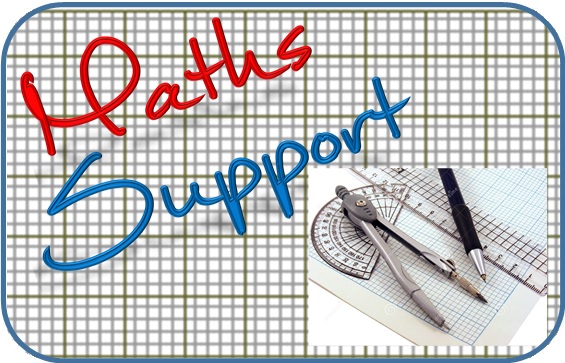 For more resources visit our website
https://www.mathssupport.org
If you have a special request, drop us an email
info@mathssupport.org